The Lion AndThe Lamb
Isaiah 11:1-10
Typical comments on Isaiah 11
“Since we don’t see this happening now, it must refer to a future millennial kingdom on earth”
“Describes conditions on earth in the coming kingdom age after Christ returns to earth” – Morris
Isa.11:1 – figurative language
Branch (1)? . . . Lion eats straw (7)?
Hb.1:1, variety includes figurative language
If all is literal . . .
Isa.2:1-4,mountain
Isa.40:3-5,no mountains
Isa.11:7,lion
Isa.35:9,no lions
Isa.11:1 – figurative languageIsa.11:9 – kingdom
My holy mountain
Isa.2:1-3, as Dan.2:35, 44
“Kingdom age” is now–Acts 2
Gospel spread (Isa.11:9)–Col.1
Isa.11:1 – figurative languageIsa.11:9 – kingdomIsa.11:10 – NT explanation
Paul quotes Isa.11:10
Ro.15 context: God accepts Gentiles 
When?  As Paul writes Romans
This age; not future millennium
And again, Isaiah says:  “There shall be a root of Jesse;   And He who shall rise to reign over the Gentiles,  In Him the Gentiles shall hope” – Ro.15:12  [Mt.12:21]
I.  Crowning Of The King, 1
Descendant of David
Ezk.34:23-25, Prince David
Priest and King 
Zec.6:12-13, who?
No Levite king
No Judah priest
Hb.7: Jesus, after Melchizedek, 
Priest – King
I.  Crowning Of The King, 1
II.  Character Of The King, 2-5
Revelation, Righteousness, Reckoning
2: Spirit (divine revelation).  Jn.12:49
3: delight (righteousness).  Mt.3:15
4: strike earth (Judge).  Jn.5:22
I.  Crowning Of The King, 1
II.  Character Of The King, 2-5
III.  Citizens Of The King, 6-9
Once brutal, 6-9
Now tame, submissive.
2 Pt.2:12, some reverted
Isa.11 refers to change of character when a person becomes a Christian.
1. Jews and Samaritans
John 4:9…
Luke 9:51-56
Ac.8:1-18
Before-After pictures ofJames and John
Before-After pictures ofSamaritans
1. Jews and Samaritans2. Jews and Gentiles, Ep.2
11-13: Gentiles’ past, present
14: Christ, our peace; no wall
Jerusalem Temple:warning sign to Gentiles
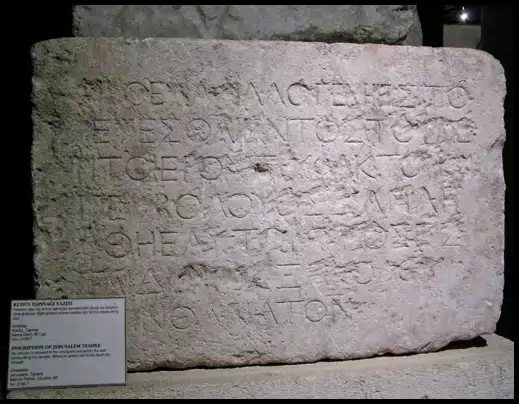 1. Jews and Samaritans2. Jews and Gentiles, Ep.2
11-13: Gentiles’ past, present
14: Christ, our peace; no wall
15: one new man (peace)




Is Christ our peace?
Did Prince of peace fail?
“It’s not that Christ has brought one up to level of the other, but that He has produceda greater, as if one should melt down one statue of silver and another of lead, and the two together should come out gold” - Chrysostom
1. Jews and Samaritans2. Jews and Gentiles, Ep.2
11-13: Gentiles’ past, present
14: Christ, our peace; no wall
15: one new man (peace)
16: what, who, where, how of peace
	What?  Reconcile
	Who?  Both
	Where?  In one body (4:4)
	How?  Cross (Jn.12:32-33)
1. Jews and Samaritans2. Jews and Gentiles, Ep.2
11-13: Gentiles’ past, present
14: Christ, our peace; no wall
15: one new man (peace)
16: what, who, where, how of peace
17: He preached peace
18: Jew and Greek access Father
19: fellow-citizens, one family (3:15)
1. Jews and Samaritans2. Jews and Gentiles, Ep.23. No distinctions, Gal.3:26-29
In Christ: not distinctions of race, class, nationality, social status.
Laws do not change the heart;gospel does.
1. Mt.5:9, peacemakers radiate peace
2. Ep.2:17, Christians reproduce peace
3. Ph.4:7, in Christ, we receive peace